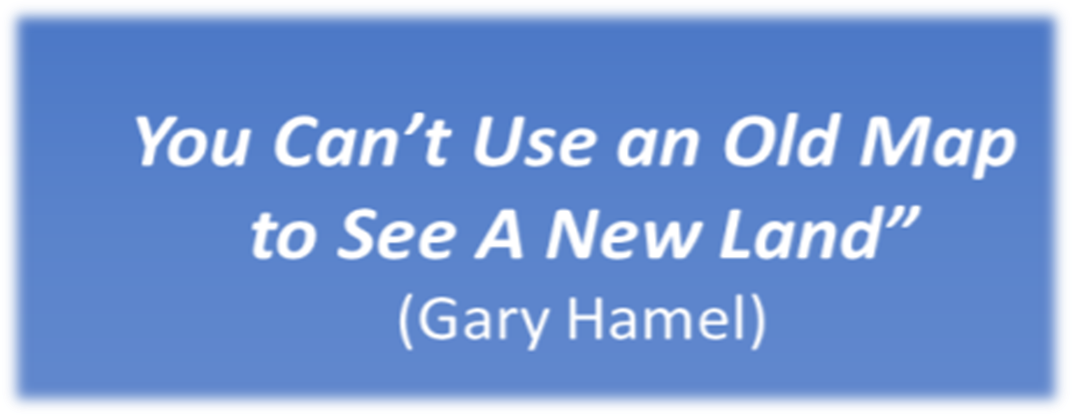 עאמר בדארנה, יסמין מוחמד ומדריכי מחוז מרכז
שלב  החימום
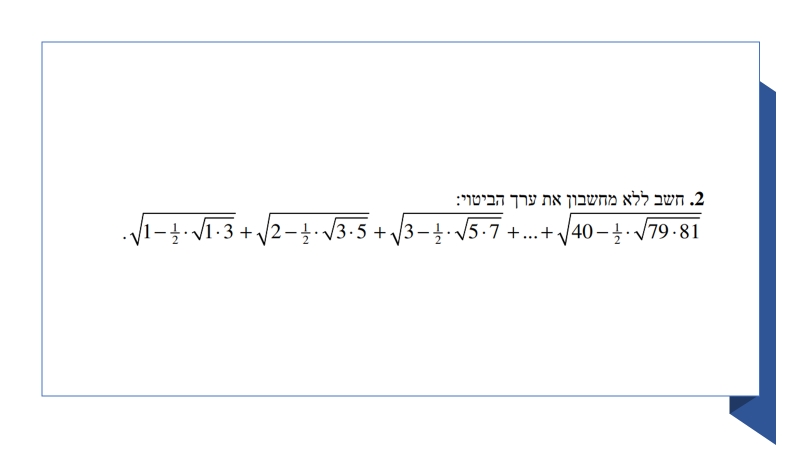 ABCD מלבן.
 BG תיכון במשולש AFB∆.
 AE תיכון במשולש ADF∆. 
השטח של המשולש  AED∆ הוא S. 
הביעו באמצעות S את השטח של המשולש ABG∆  ואת השטח של המלבן
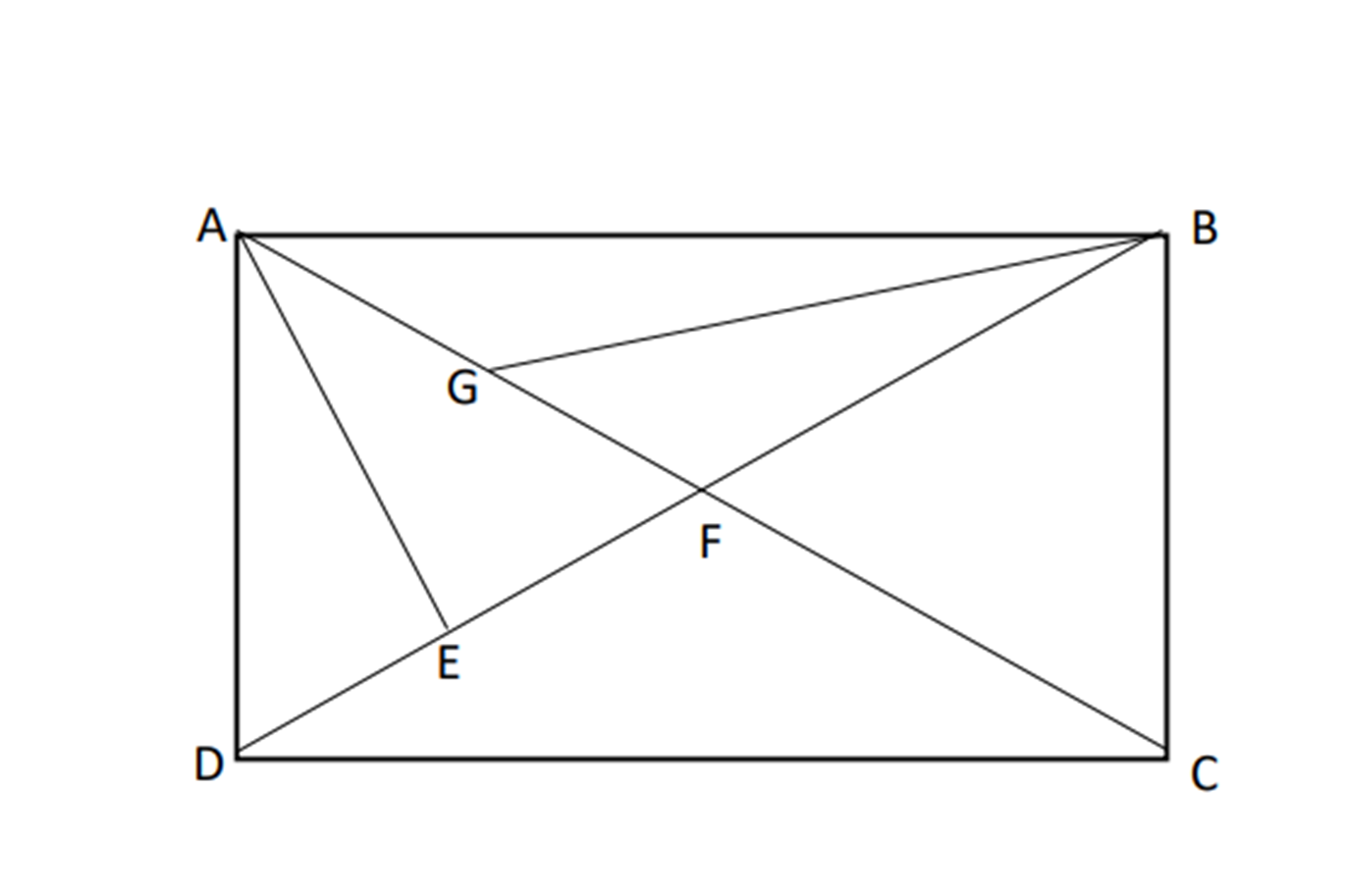 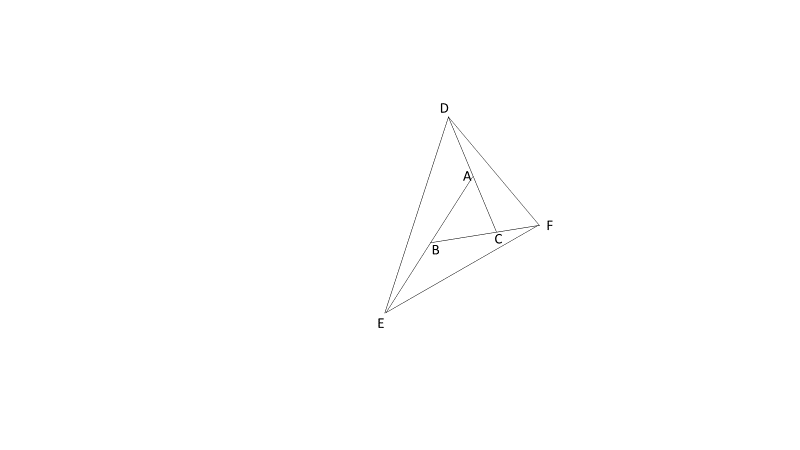 האריכו את צלעותיו של משולש ABC כאורכן וקיבלו משולש DEF.  השטח של המשולש ABC  הוא S. מצאו את השטח של המשולש DEF באמצעות S.
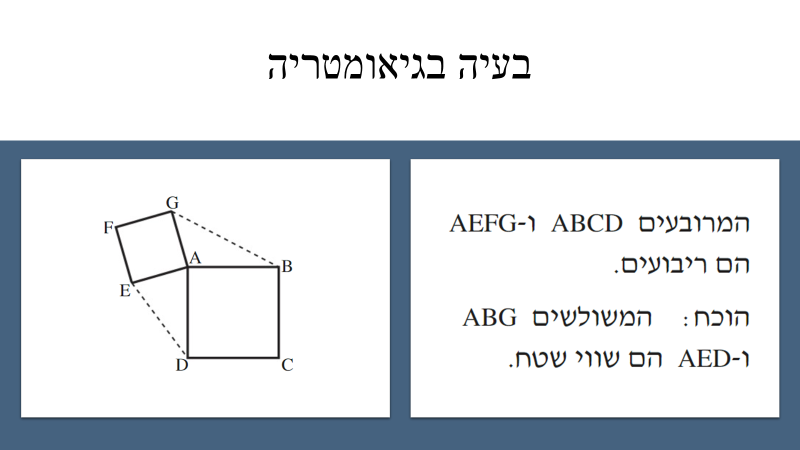 עוד אתגר…
A
30
AB=BC=AE
AB ניצב על BC
E
x
B
C
מוכנים לתחילת המסע?
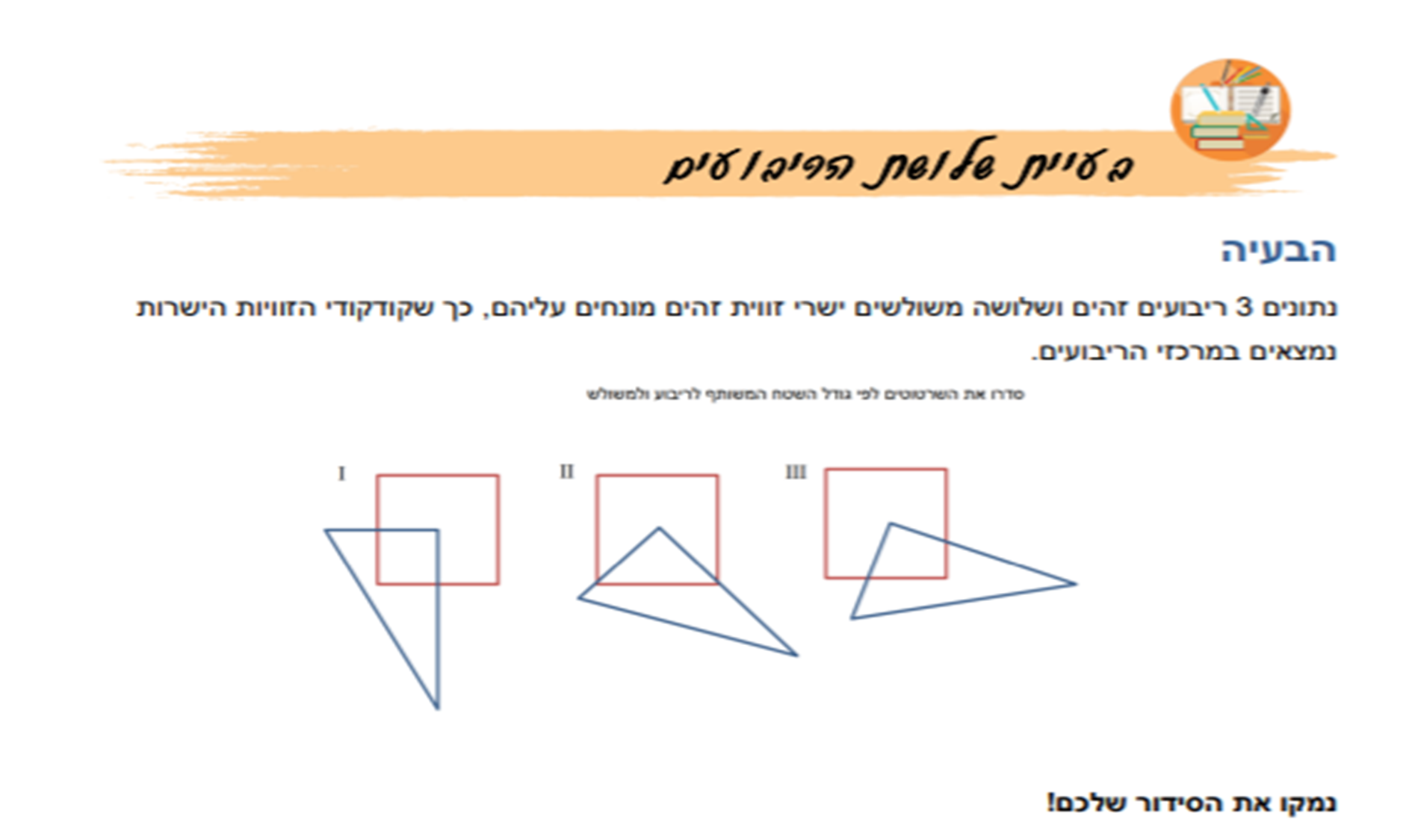 סדרו את השרטוטים לפי גודל השטח המשותף לריבוע ולמשולש
أسئلة للنقاش/שאלות לדיון
הציעו שיטה לפתרון הבעיה.
מהו הידע הנדרש על מנת להתמודד עם הבעיה?
המליצו על שיטות להצגת הבעיה בפני התלמידים.
לדעתכם, למי הבעיה מיועדת?
אילו רמזים הייתם נותנים לתלמידים?
האם יש צורות נוספות, חוץ מריבוע, שגם עליהן נוכל לקבל רצף של צורות שוות בשטחן תוך סיבוב זווית מעליהן?
עבודה בחדרים
https://docs.google.com/presentation/d/147SZ3EEPc5ITClSXb6r-4jMiSwsuUC1M9M7udPtjMmc/edit?usp=sharing
رموز ممكنة
يمكن استخدام التطبيق التالي:
https://www.geogebra.org/m/cpc924nr
هذا التطبيق يجسّد تغير الأوضاع بشكل متحرّك, ويعطي رمزًا لاستراتيجية الحل. من خلال بناء الوضعيات يمكننا تمييز مثلثات قائمة الزاوبة متطابقة, والتي نحصل عليها نتيجة التدوير. التطبيق يجسّد ذلك. المساحة التي تنقص من إحدى الجهات عند التدوير يضاق من الجهة الأخرى. لذلك فإن المساحات الثلاث متساوية. بقي على الطلاب برهان التطابق بين المثلث الذي نقص والمثلث الذي أُضيف.
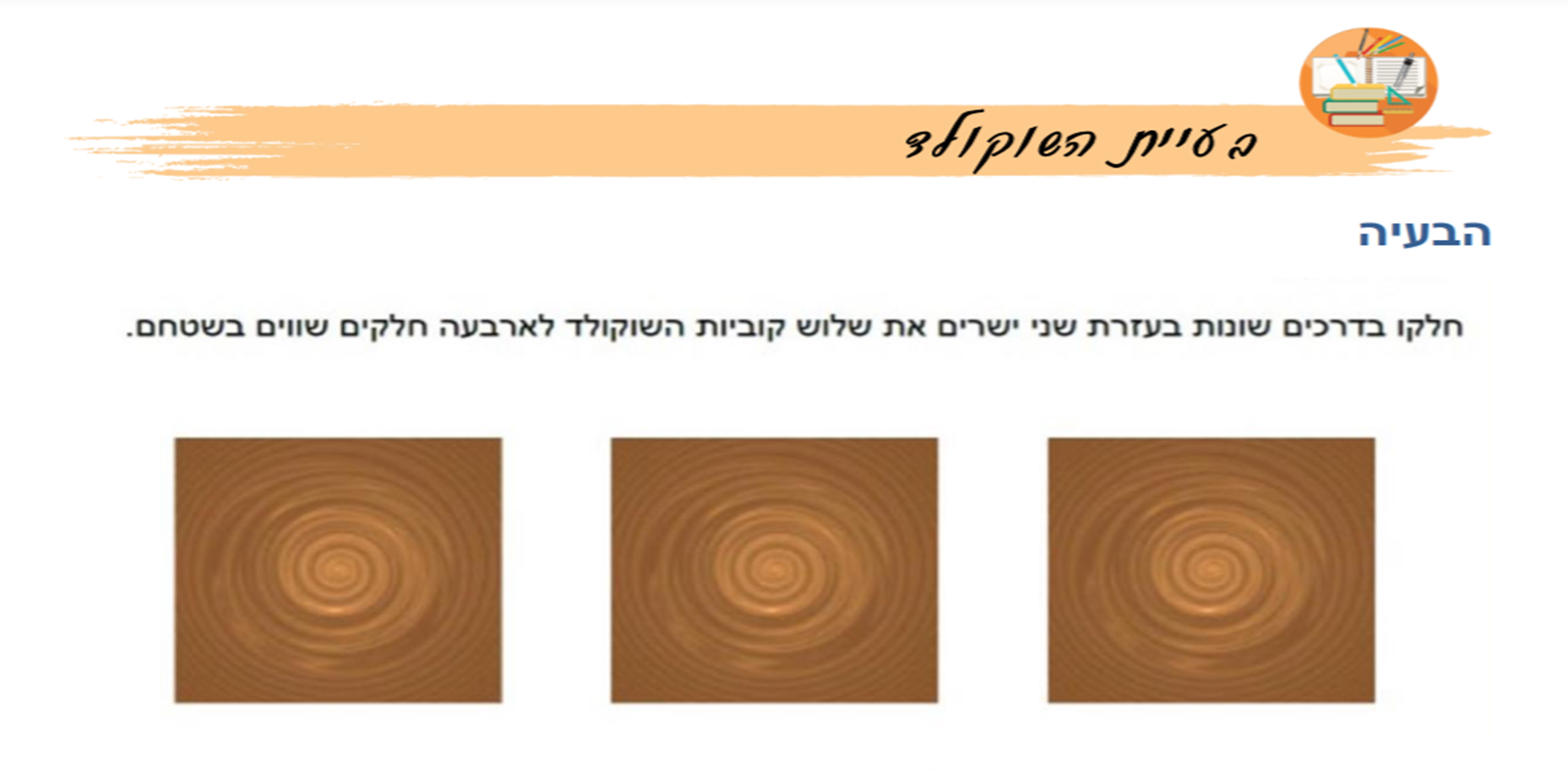 أسئلة للنقاش/שאלות לדיון
הציעו פתרון לבעיה.
כיצד ניתן לקשר בין  בעיית שלושת הריבועים לבין בעיית קוביות השוקולד?
עבודה בחדרים
https://docs.google.com/presentation/d/1-SoRFIivPYX15FihamNpFoyRBlkPEOd9zDhplZnSec0/edit?usp=sharing
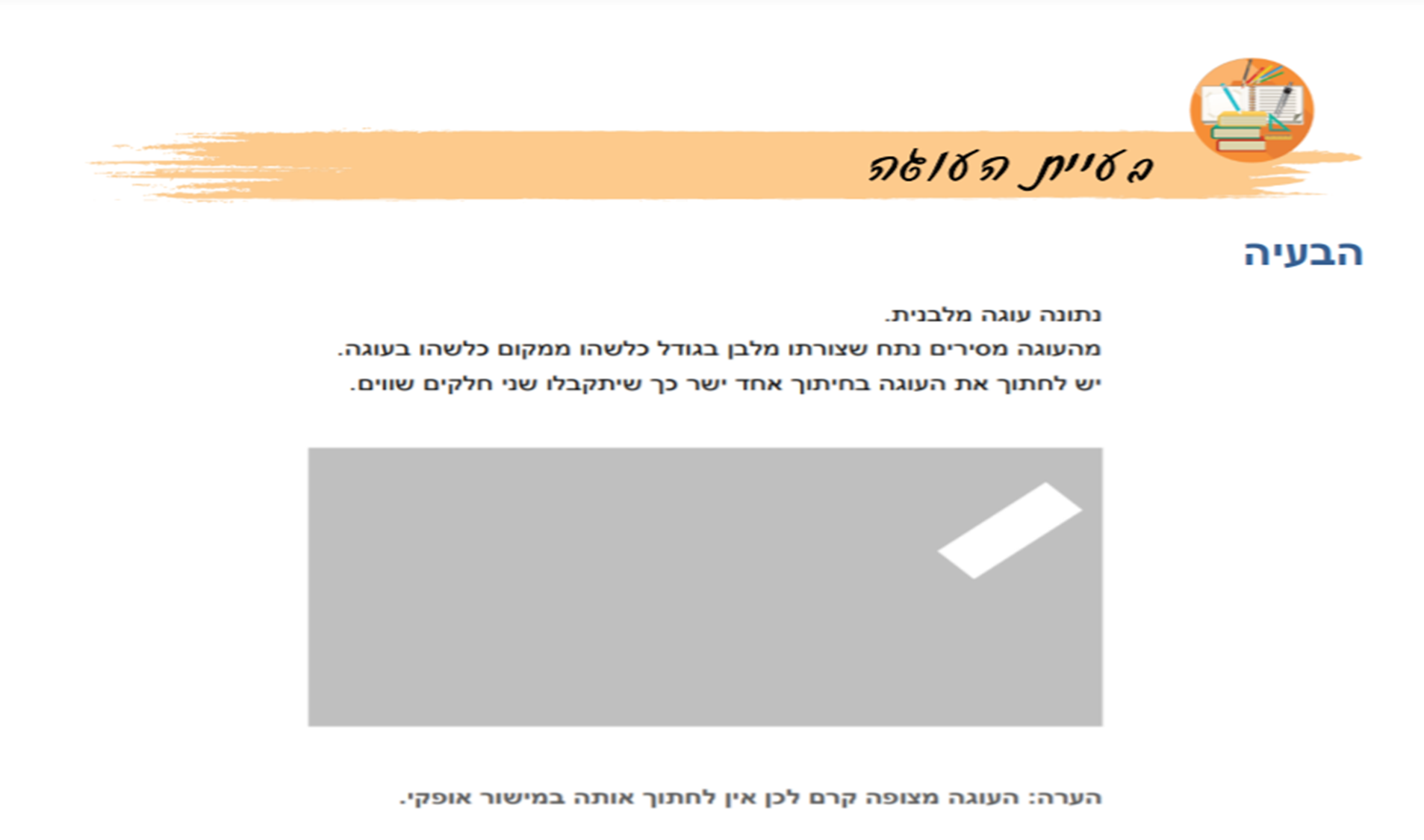 בעיית החלוקה לשטחים שווים (מטלה)
אחמד ומוחמד שני שכנים. הציור מציג את חלוקת הגבולות של שתי חלקות האדמה שלהם. אחמד ומוחמד מבקשים ממך לעזור להם ליישר את קו הגבול בין שתי החלקות כך ששטח שתי החלקות לא ישתנה.
מוחמד
אחמד
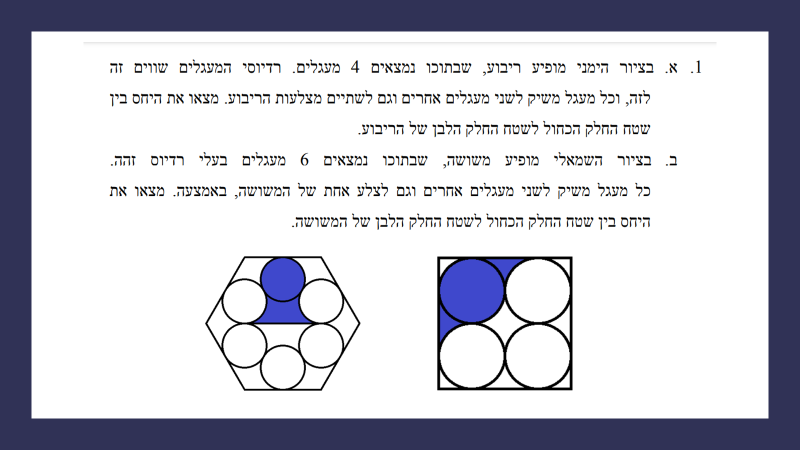 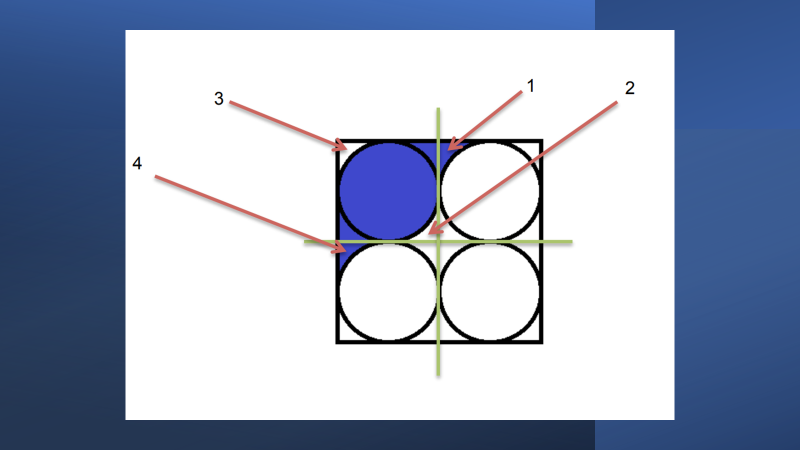 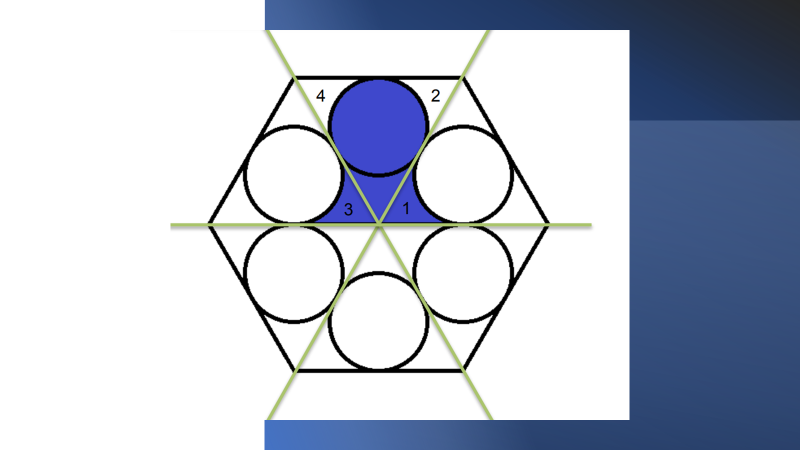 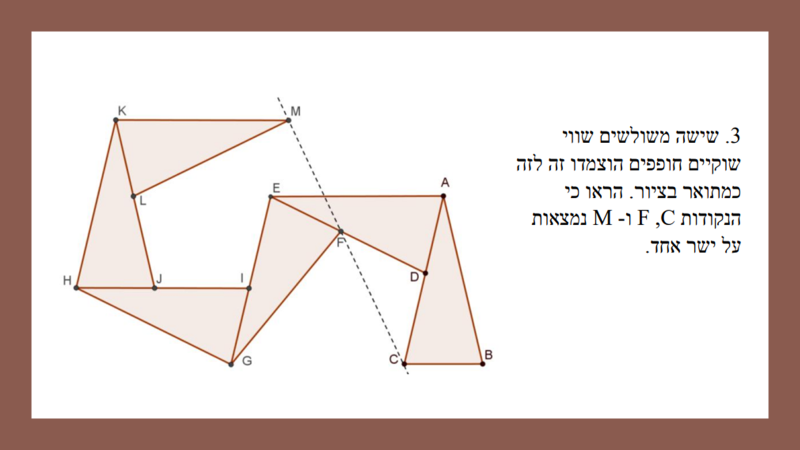 דפוסי חשיבה
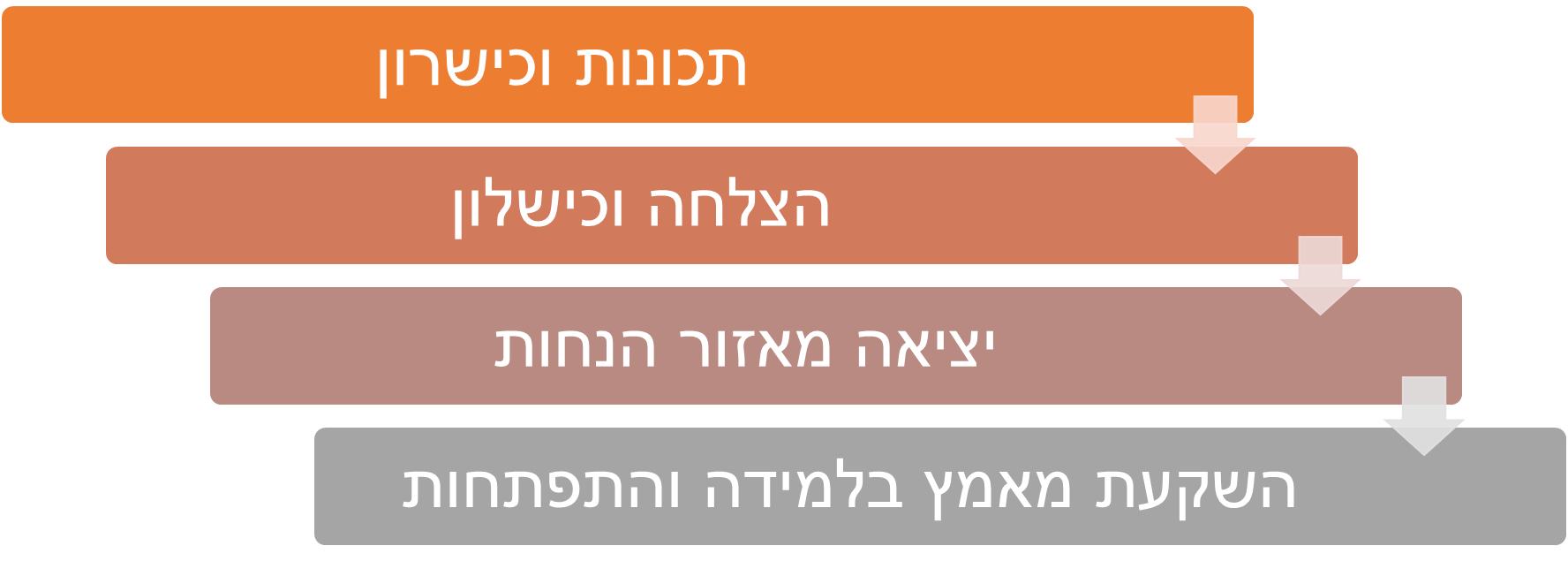 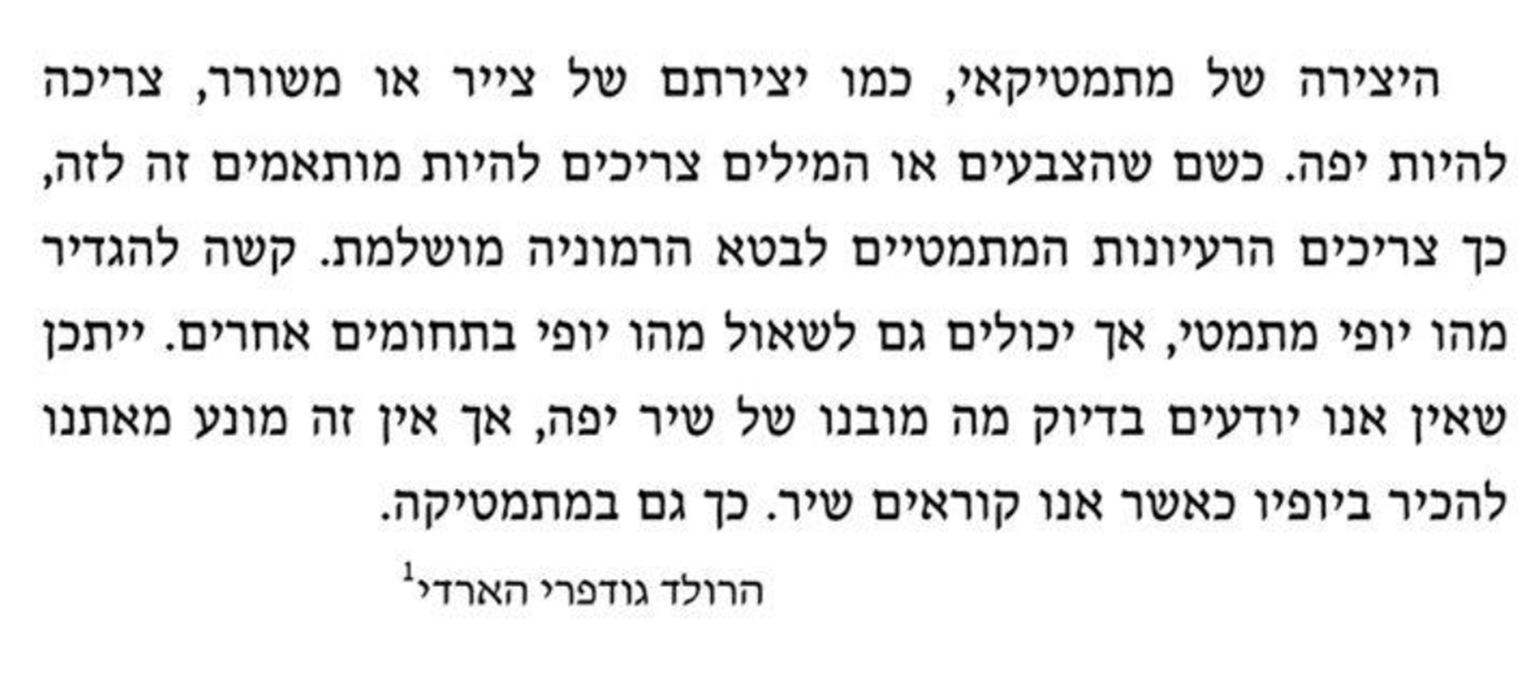